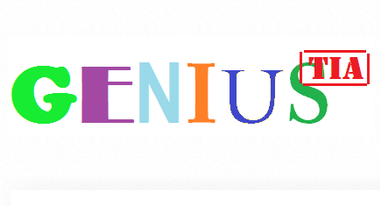 Gretel has gone out of the house.
Can you find her valuables and steal them and get out before she comes home?
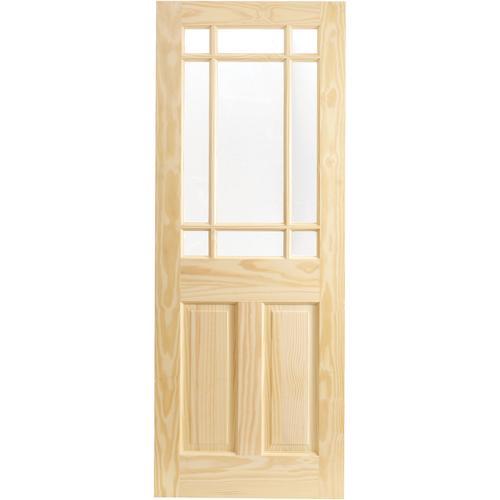 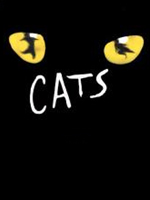 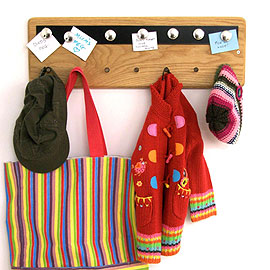 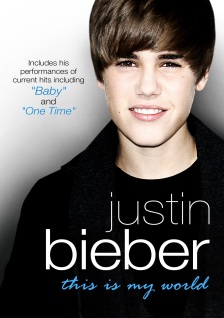 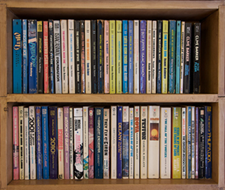 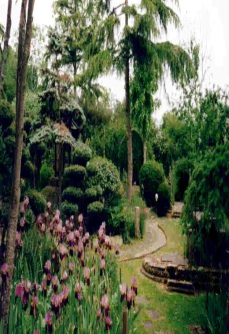 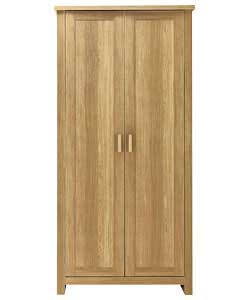 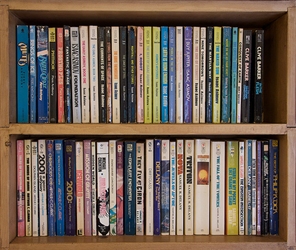 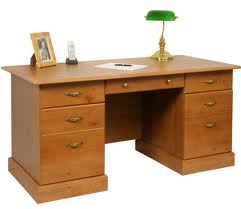 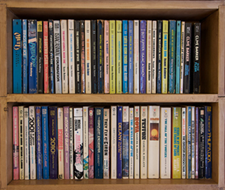 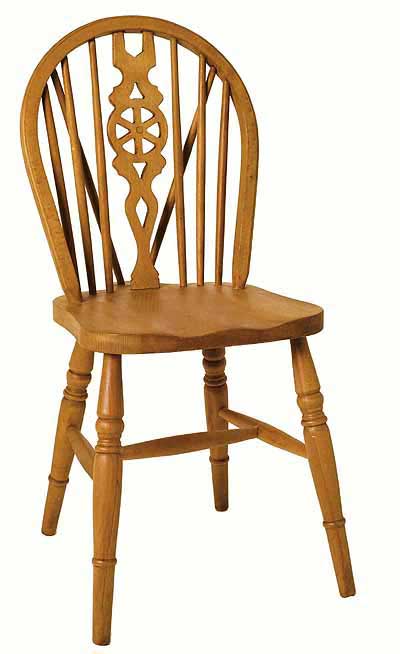 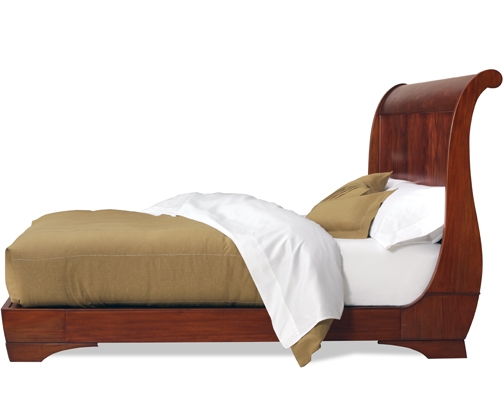 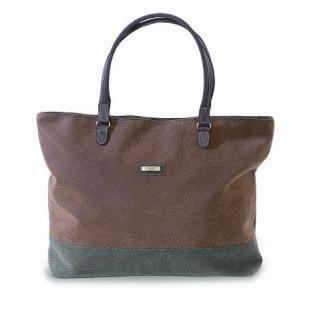 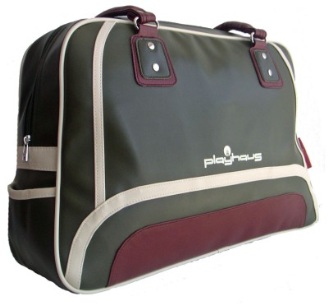 YOU FOUND HER WEDDING RING!
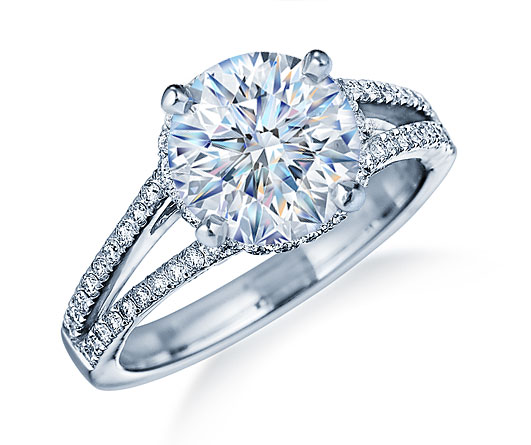 CLICK ME
YOU FOUND SOME COINS!
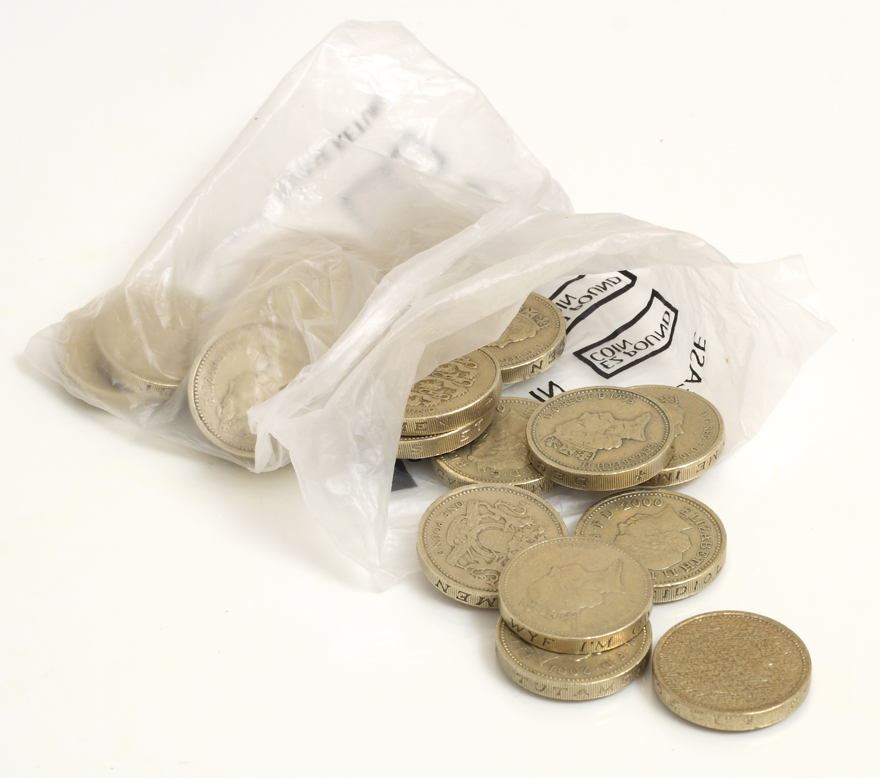 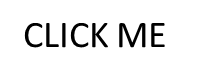 YOU FOUND HER IPHONE!
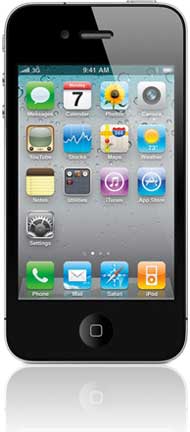 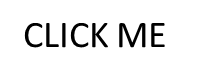 YOU FOUND HER JACK WILLS COAT!
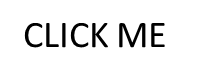 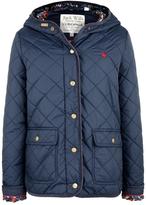 YOU FOUND HER WALLET!
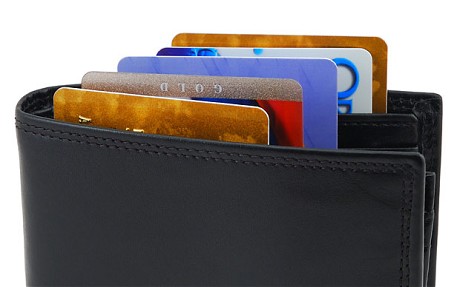 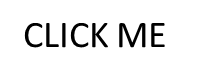 Gretel’s coming – go go go!
Play again
quit
ROBBERY!!
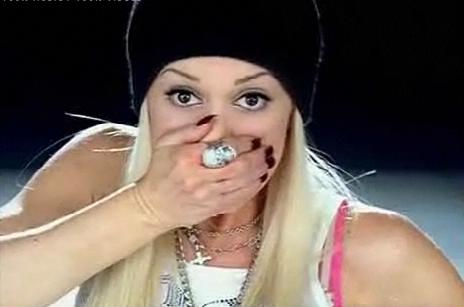